Skolmobbarna.Text och bild av TL1
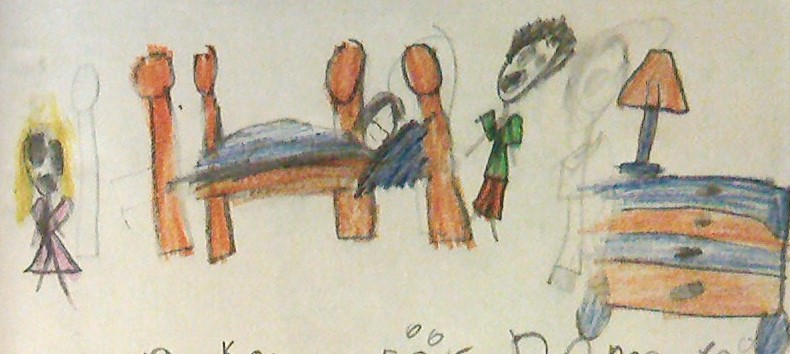 Brorsan kommer för dom ska äta frukost. Sen ska de byta om och sen gå till skolan.
Nu är de i skolan. Då kommer några och mobbar Felix. Felix springer till läraren. Då skickas mobbarna till rektorn. Slut.
Oh, nej! En kille är i fara! Fort! Vi måste göra någonting!Titta! En massa zombier.
Ha, ha, ha, ha, haaaaa. Det finns inget ni kan göra!
Nej!!!!!! Skriker han. SLUT.